MODERATOR
Dr. Aneika Simmons
Full Professor of Management - COBA
PANELISTS
Dr. Ryan Zapalac
Associate Dean, Professor in Kinesiology  - COHS
Past-Chair of the SHSU Academic Integrity Committee
Dr. Hatem Elshabrawy
Assistant Professor of Microbiology, Immunology & Pathology
Chair of the SHSU Academic Integrity Committee
Dr. Ken Hendrickson
Dean of The Graduate and Professional School and 
Associate Provost for Community Engagement
Jacob Spradlin
Director of Online Instructional Development and Support
Academic Integrity Instructor Resource Platform
Top AI Tools
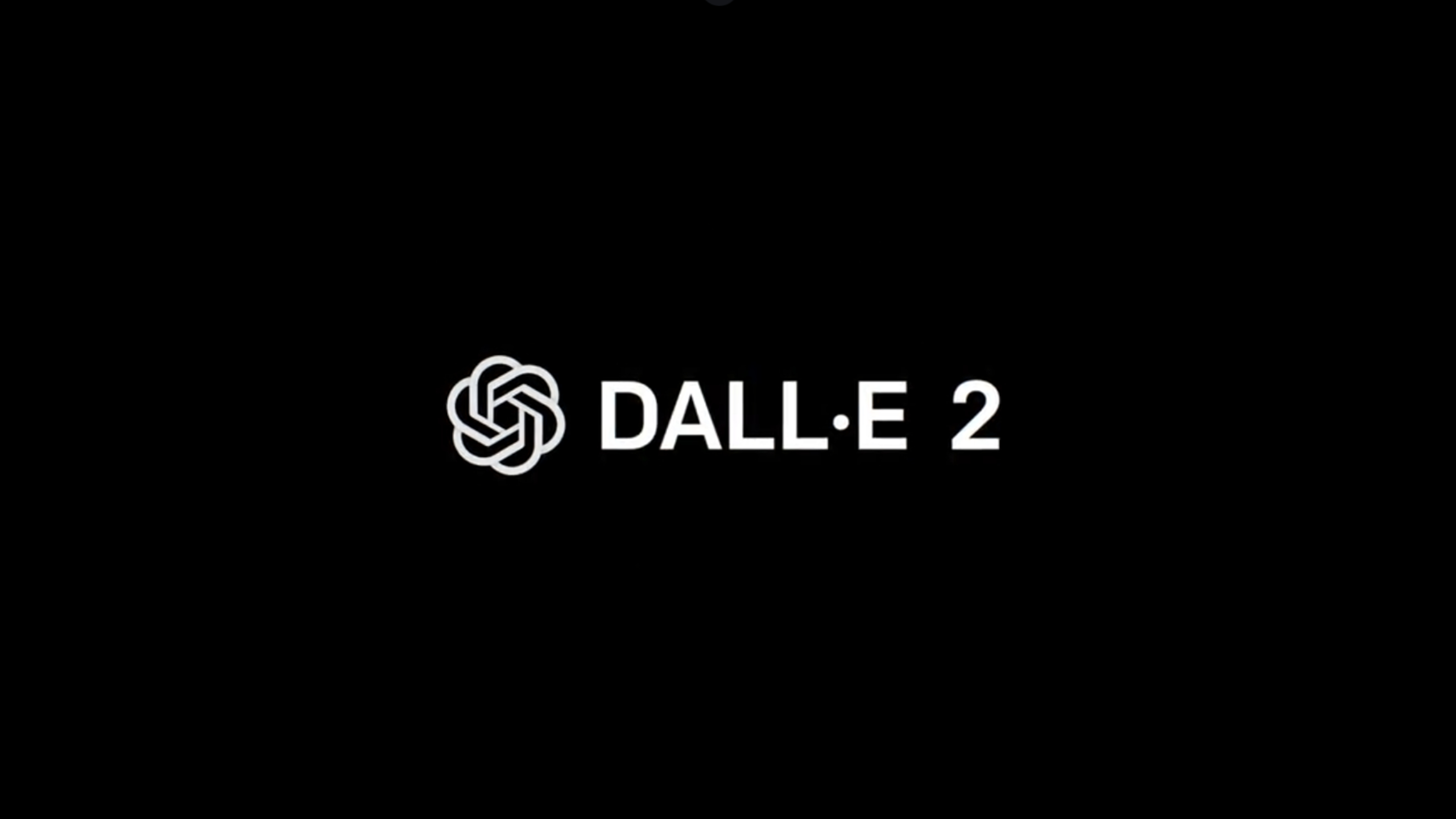 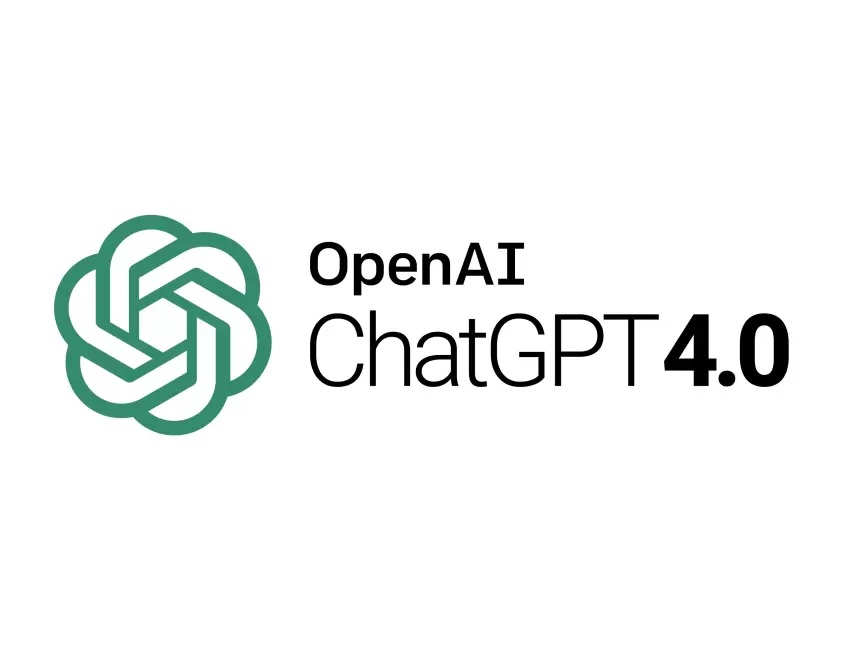 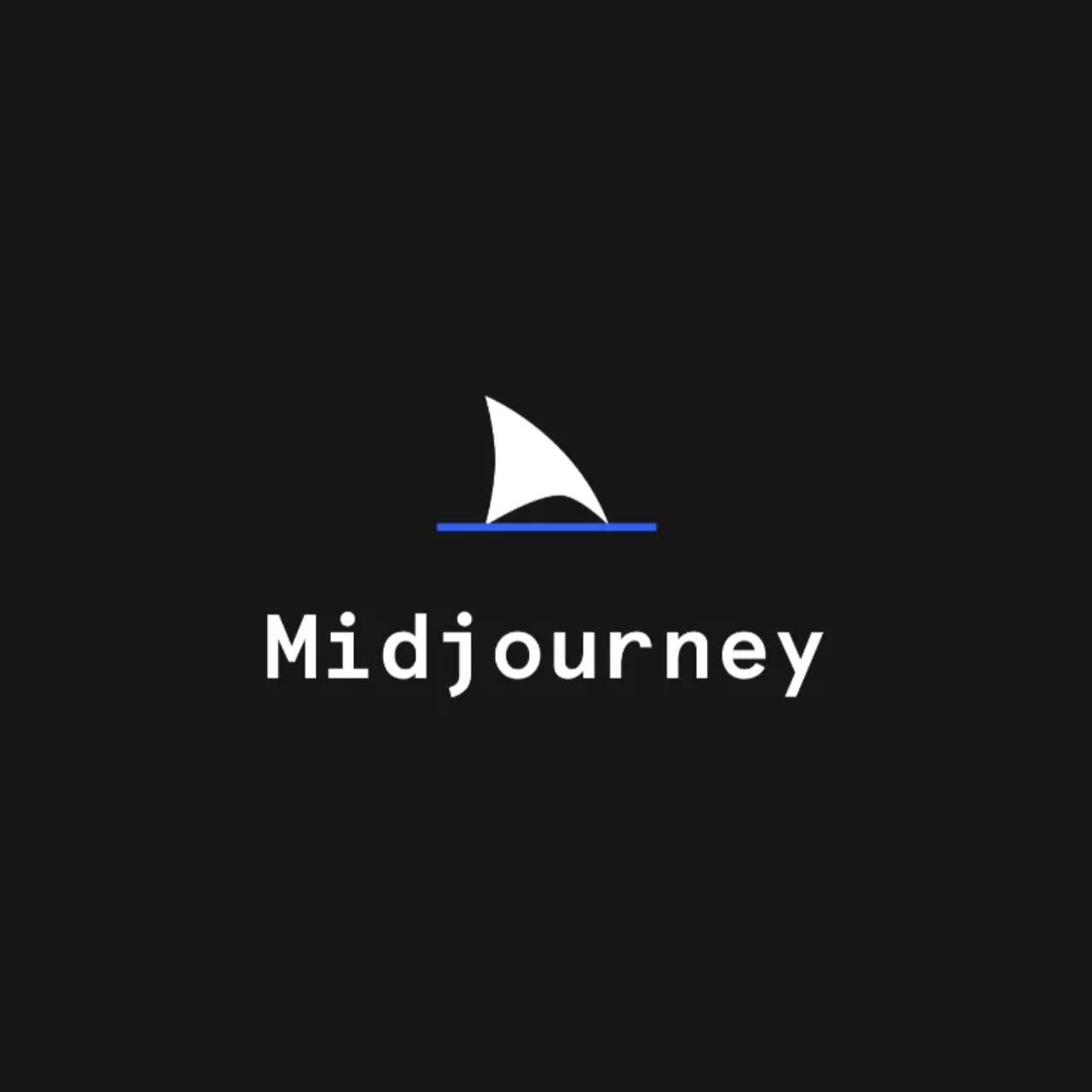 [Speaker Notes: OpenAI ChatGPT: https://chat.openai.com/
OpenAI Dall-E 2: https://openai.com/dall-e-2
Anthropic Claude: https://claude.ai/chats
Midjourney: https://www.midjourney.com/home/?callbackUrl=%2Fapp%2F]
AI Detection Tools
[Speaker Notes: CPTZero: https://gptzero.me/
Copyleaks: https://copyleaks.com/
Writer: https://writer.com/ai-content-detector/
Originality.AI: https://originality.ai/]
AI Tools for Education
[Speaker Notes: Cognii: https://www.cognii.com/
Edtech AI tools: https://www.eklavvya.com/blog/ai-edtech-tools/
Blackboard Ultra AI Assistant YouTube Video: https://www.youtube.com/playlist?list=PLw0_N9maMwdQFUvAMSHkpX5tiVai-smYC]
Digital Education Summit
Thank you to all who made today possible.
Academic Affairs
The Graduate & Professional School
SHSU Online 
Lowman Student Center
AI in Higher Education committee members; Marissa Aldana, Dr. Hatem Elshabrawy, Dr. Ken Hendrickson, Mandy Jordan, Kevin Leach, Dr. Brian Miller, Kaley Plunket,  Dr. Aneika Simmons, Jacob Spradlin, and Dr. Ryan Zapalac